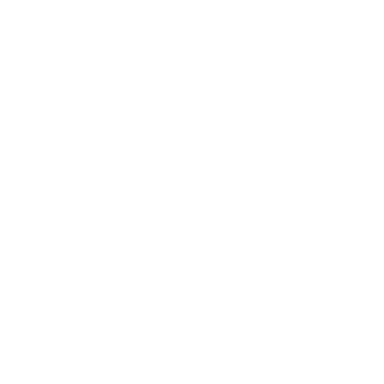 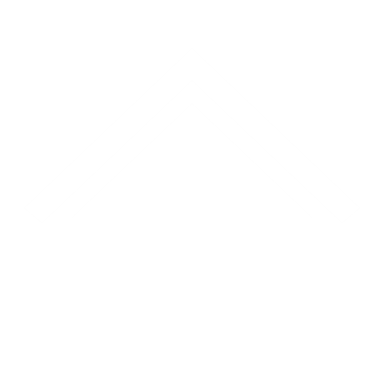 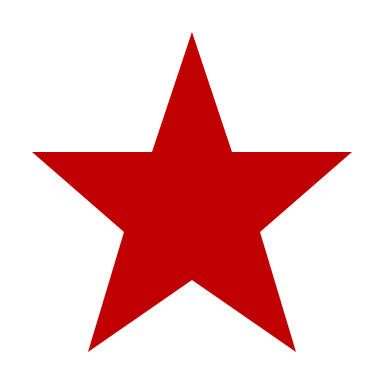 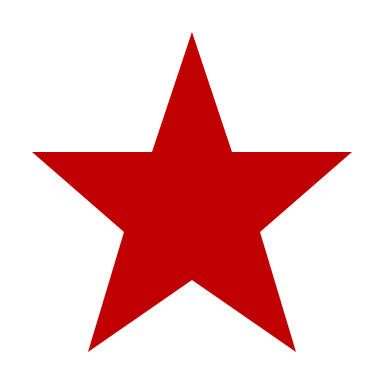 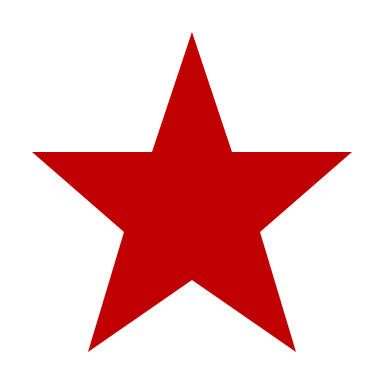 Digital Explorers
Let’s begin
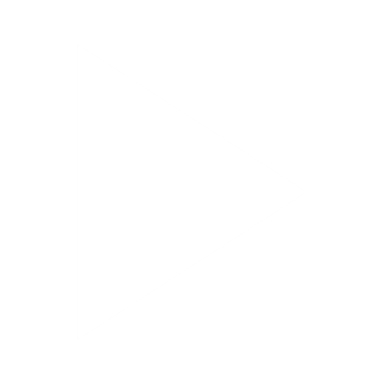 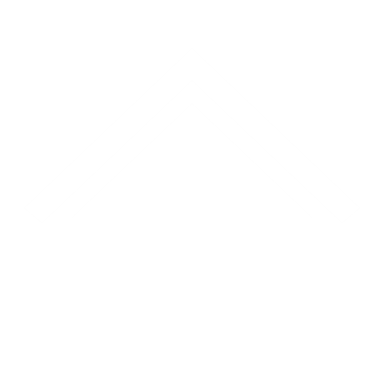 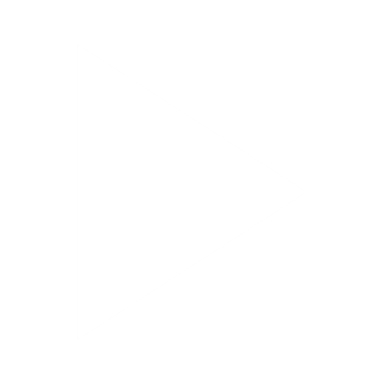 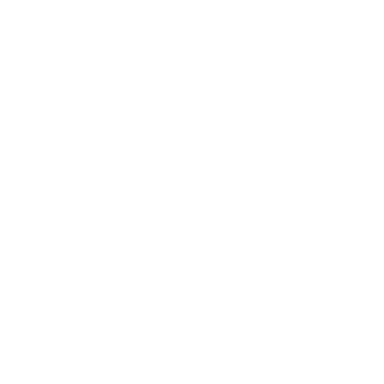 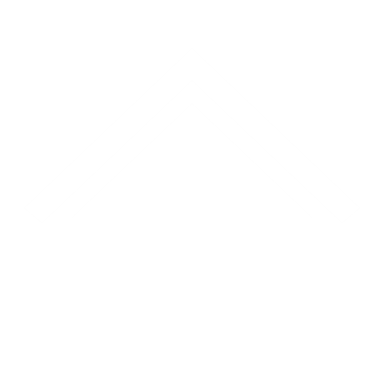 Learn how to Become a digitally Literate Scholar
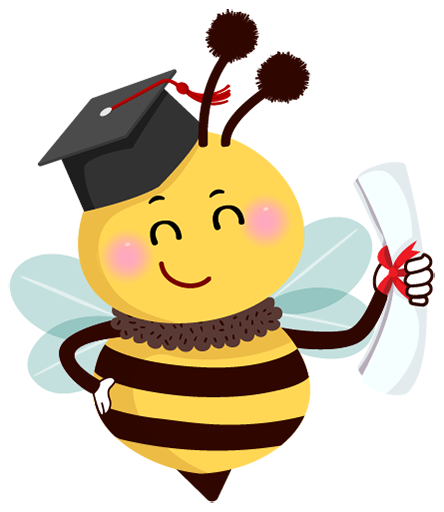 Click on the Image below  to select one of the interactive activities :
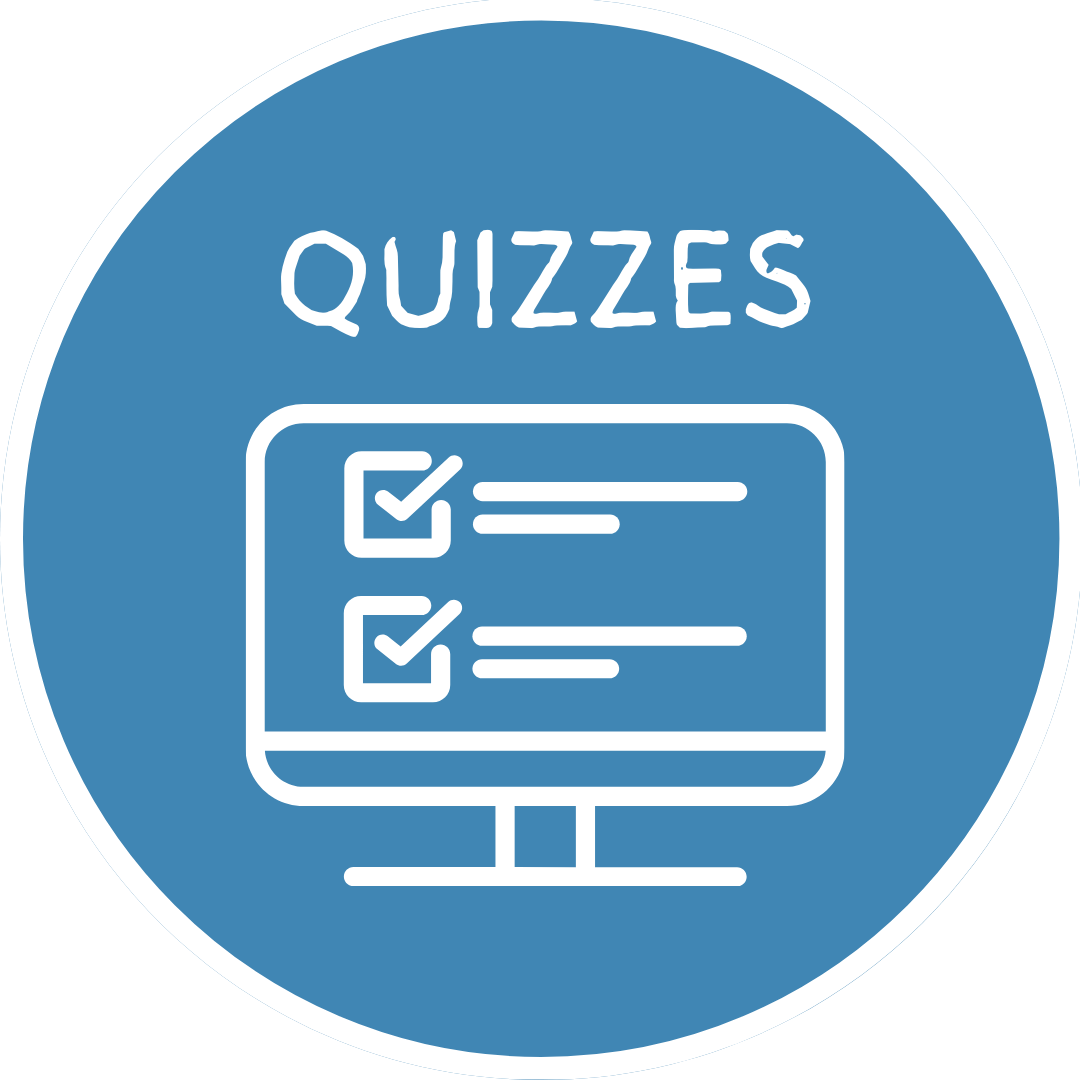 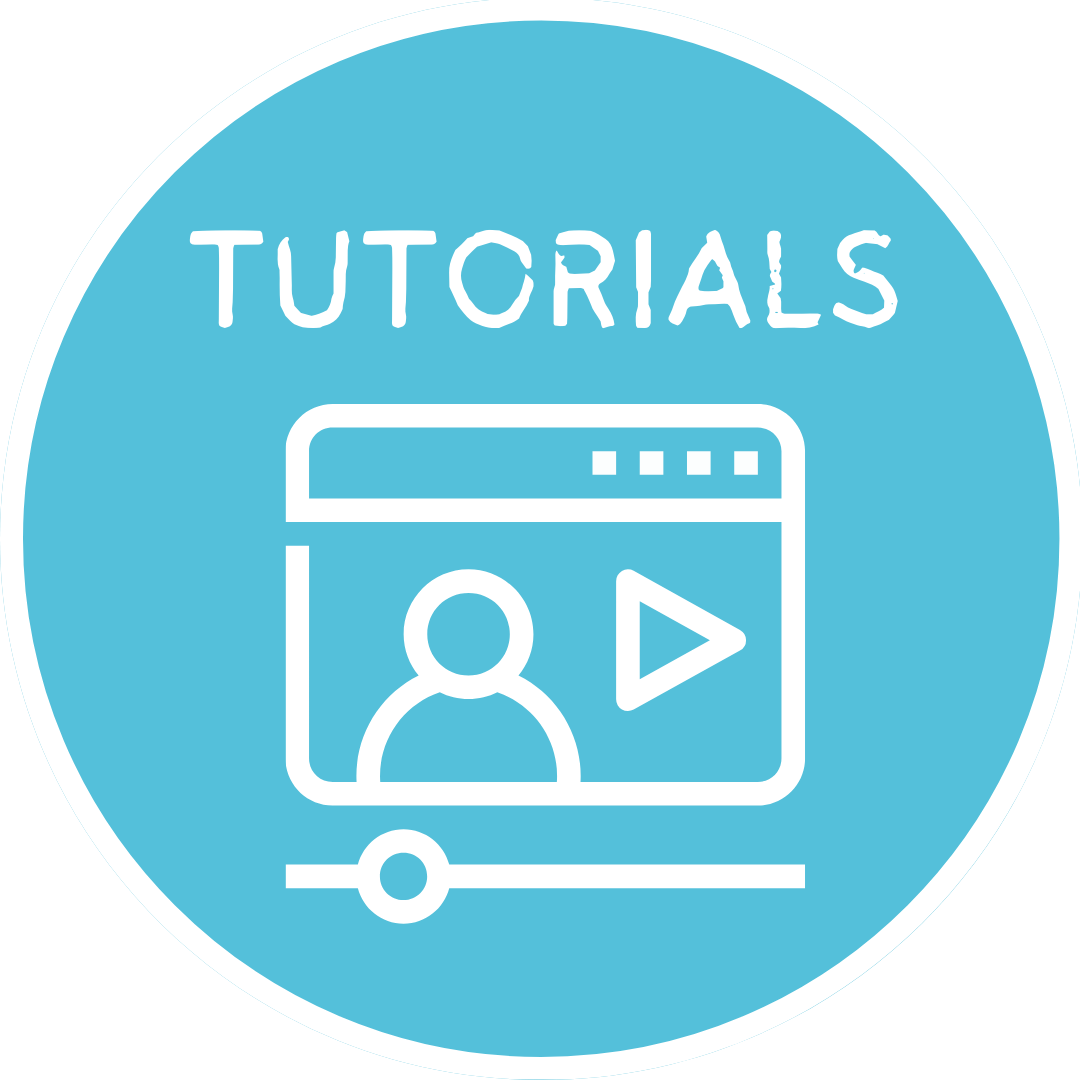 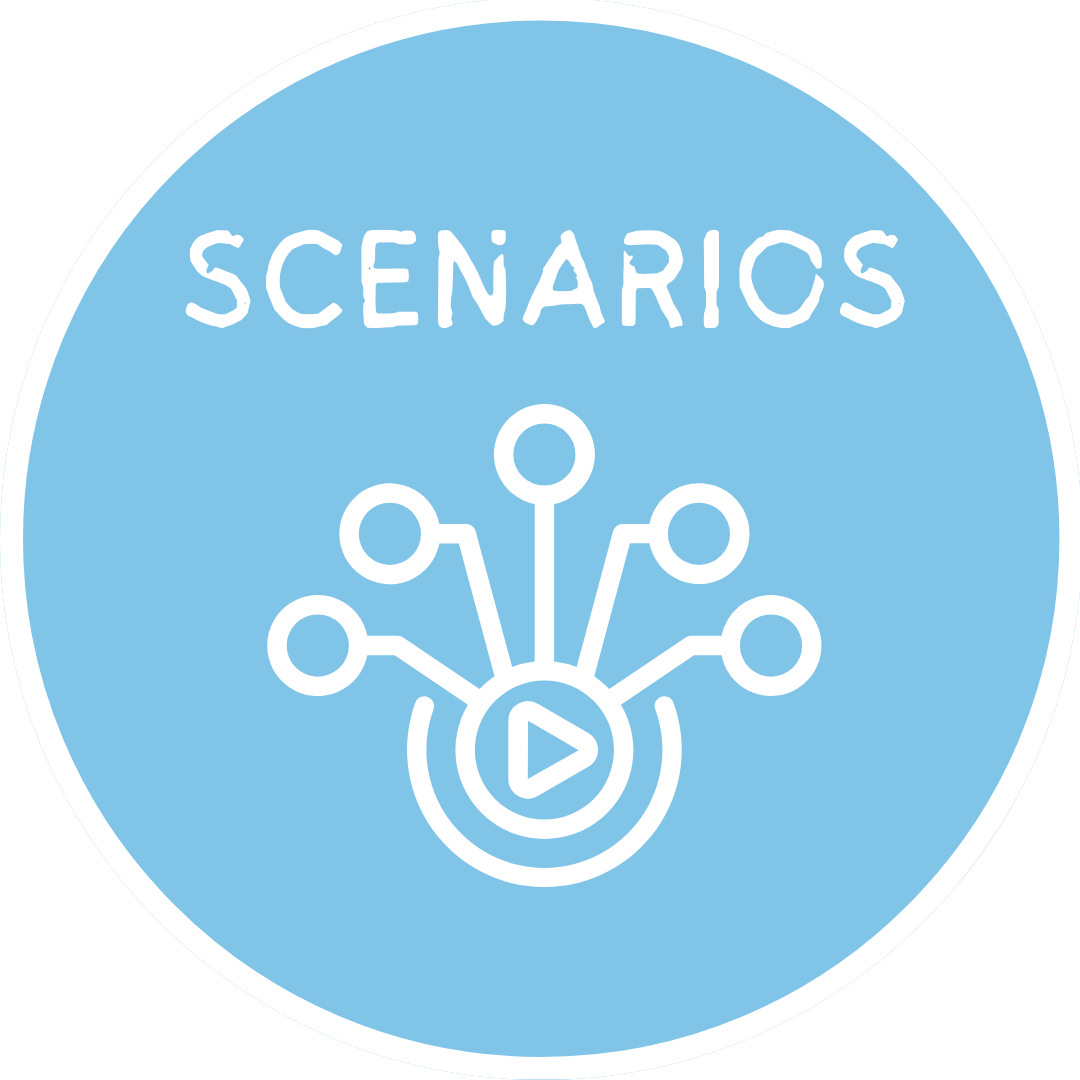 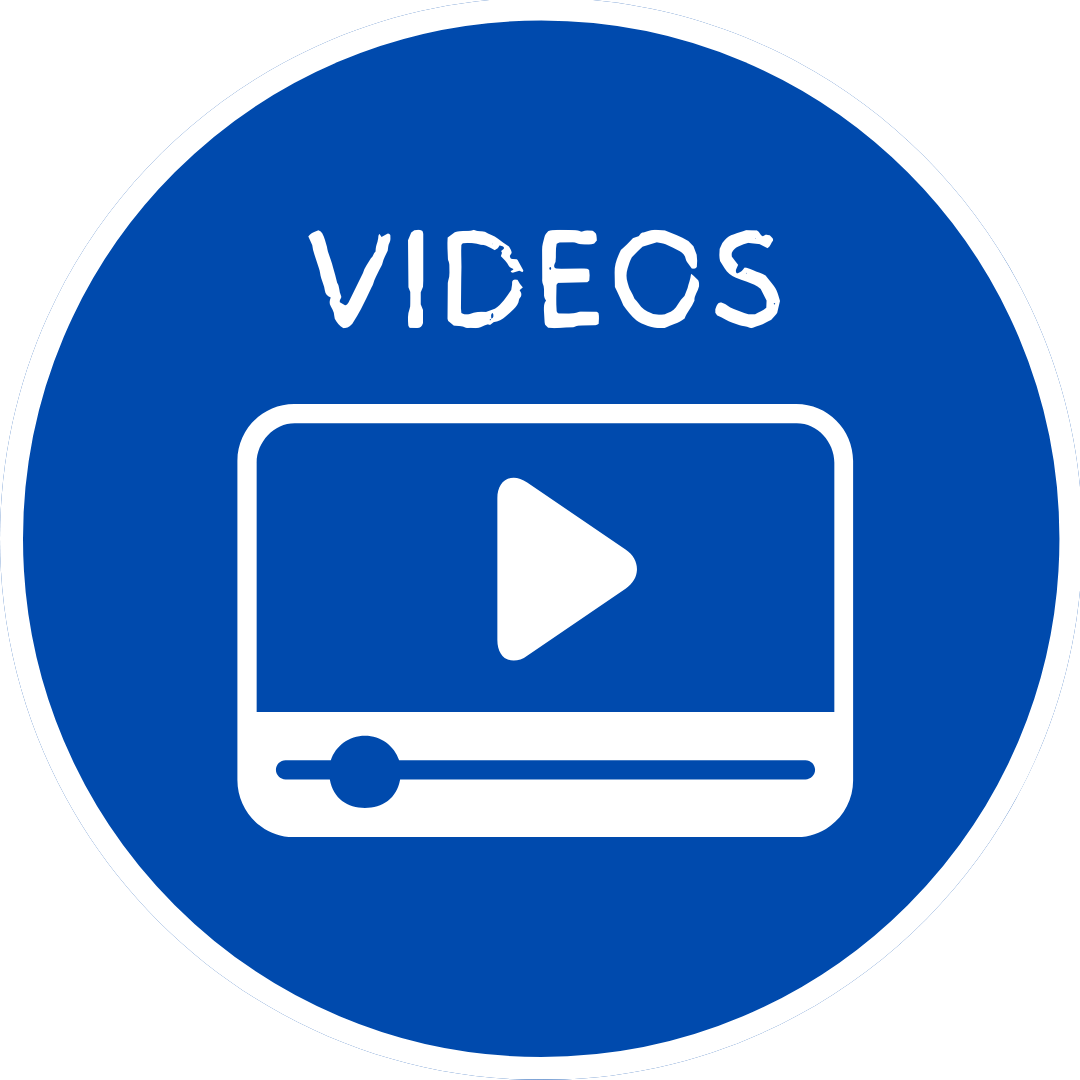 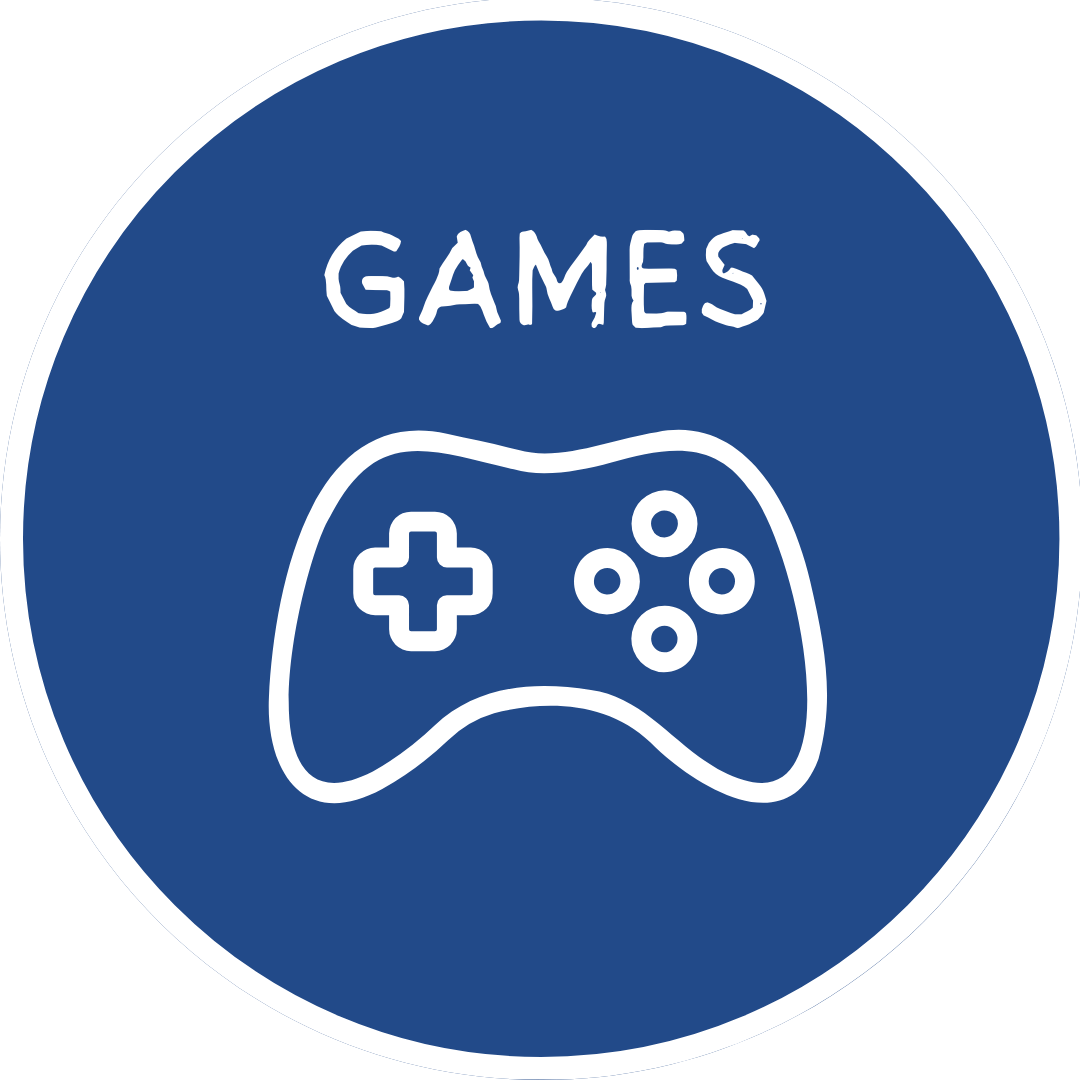 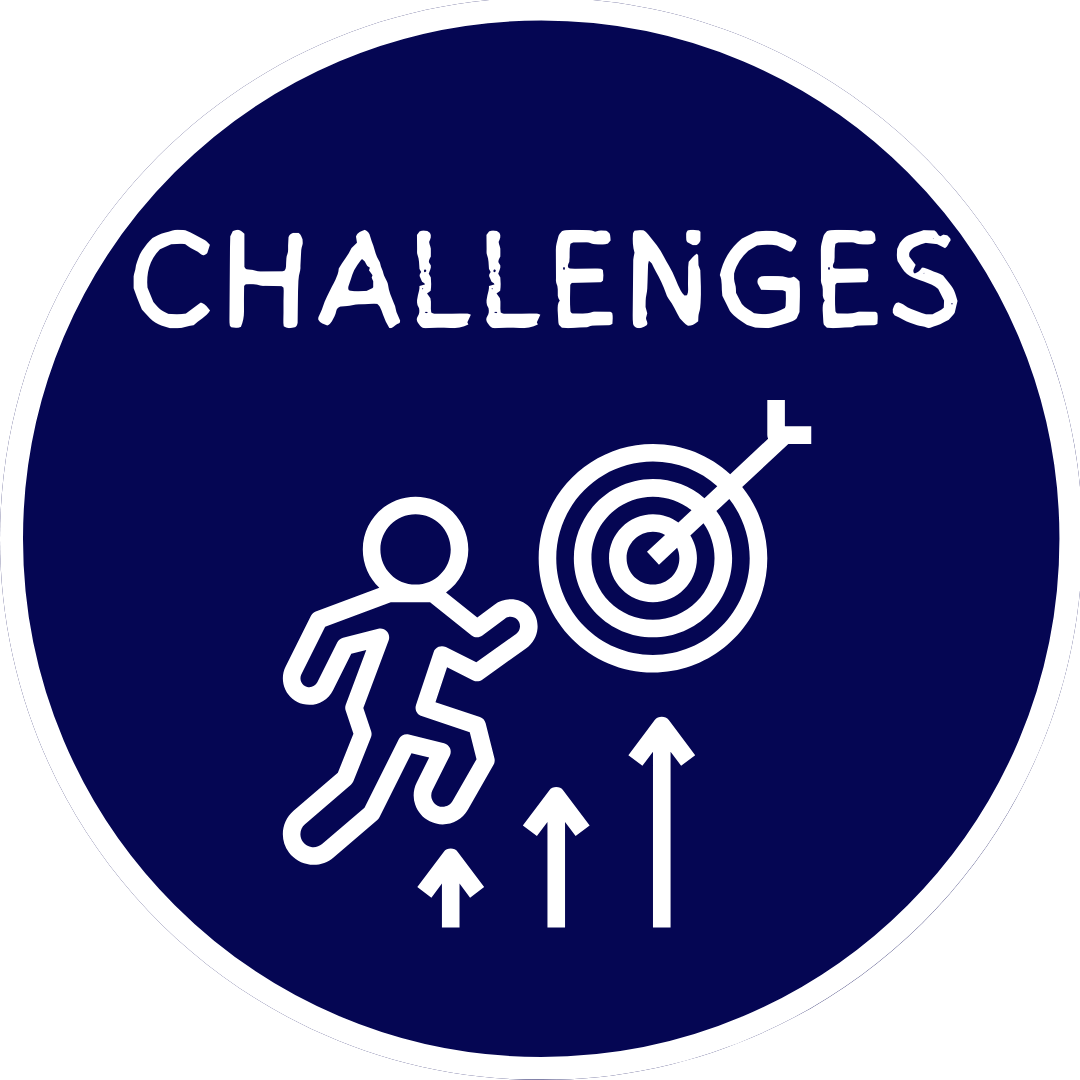 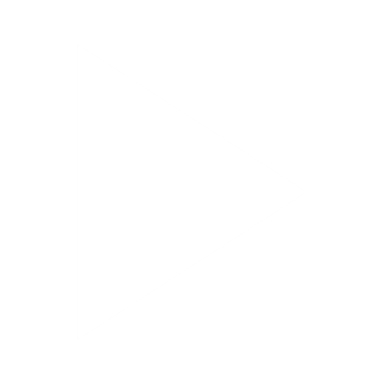 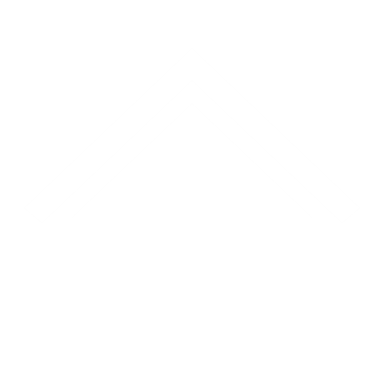 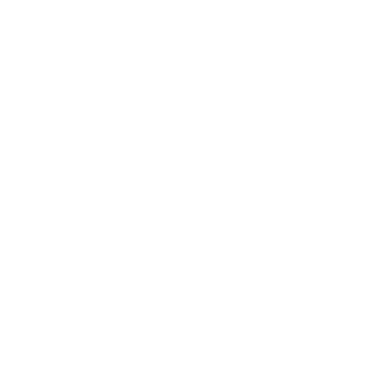 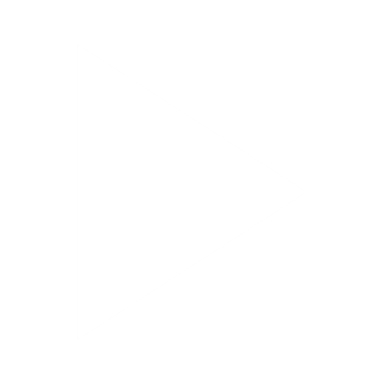 Tutorials
Online Searching
Cyber-Bullying
Digital Content
Creator
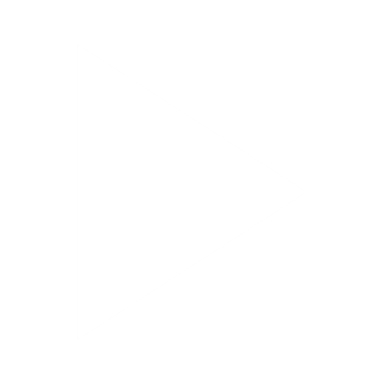 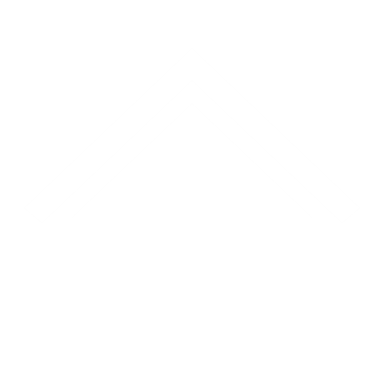 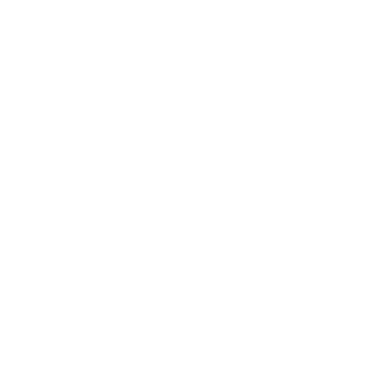 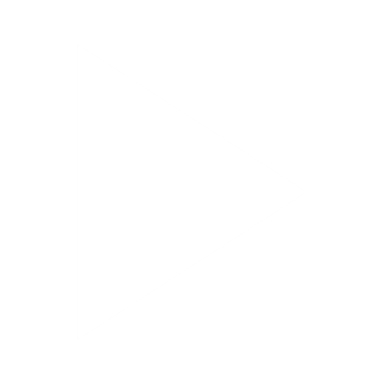 Quizzes
Safe Online Searches
Cyber-Bullying
Digital Content
Creator
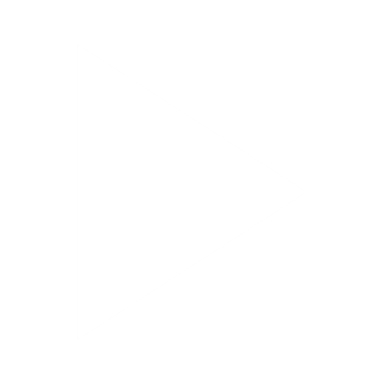 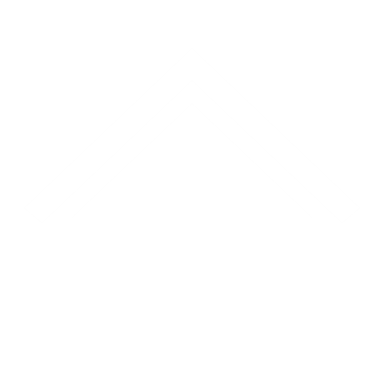 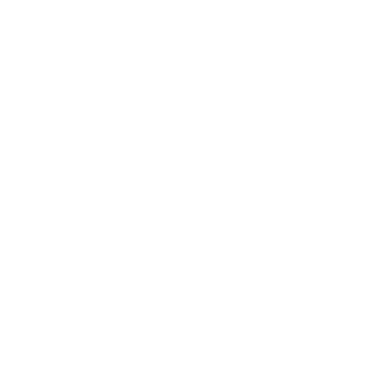 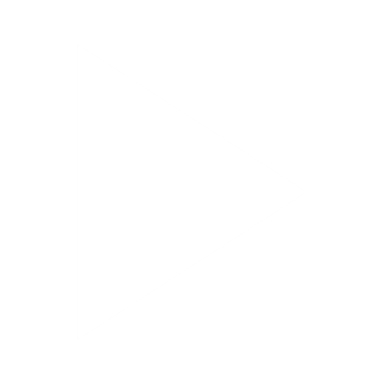 Scenarios
Safe Online Searches
Cyber-Bullying
Digital Content
Creator
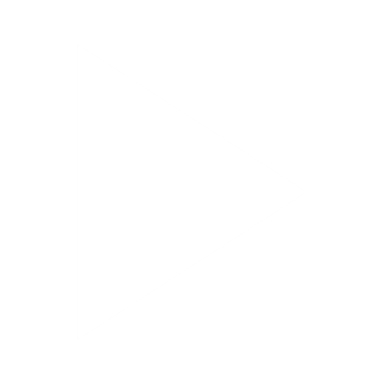 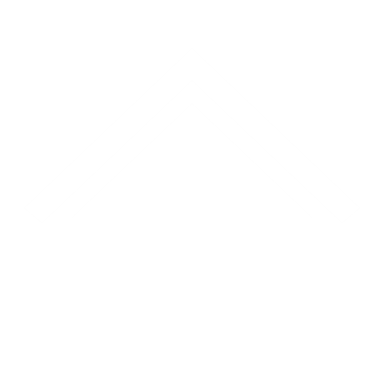 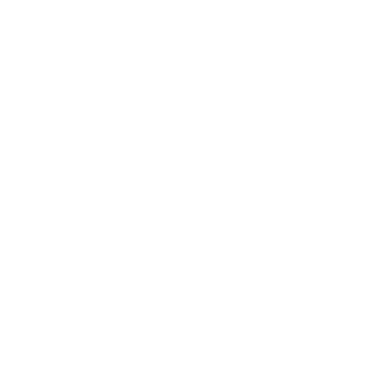 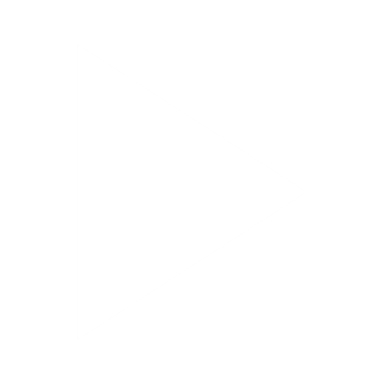 Safe 
Online Searching
Cool interactive lesson would take place here.
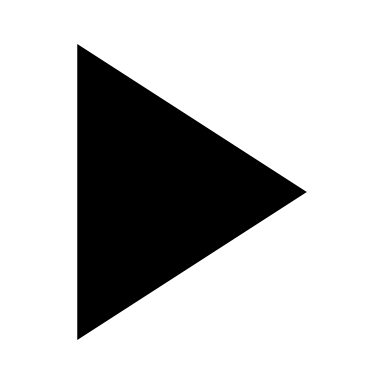 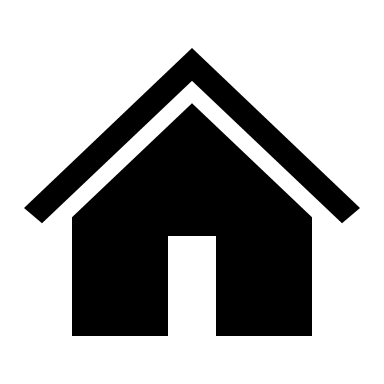 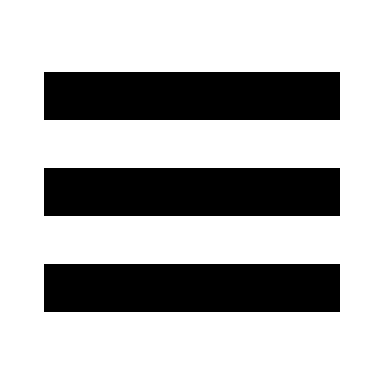 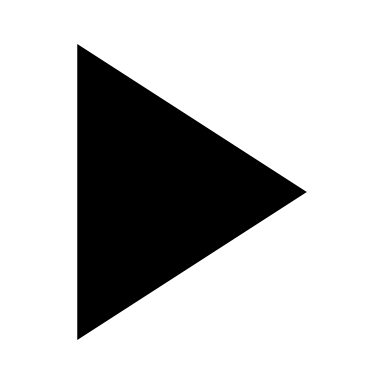 [Speaker Notes: Reliable and Safe Online Searching]
Cyber-Bullying
Cool interactive lesson would take place here.
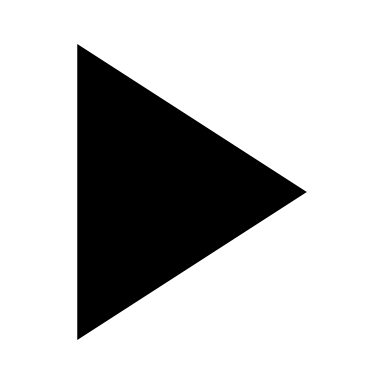 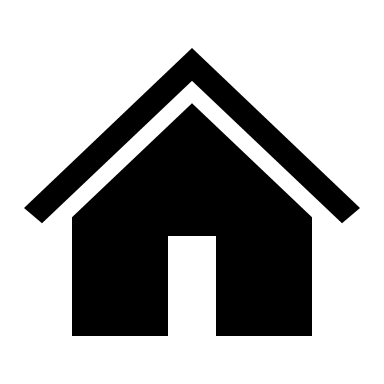 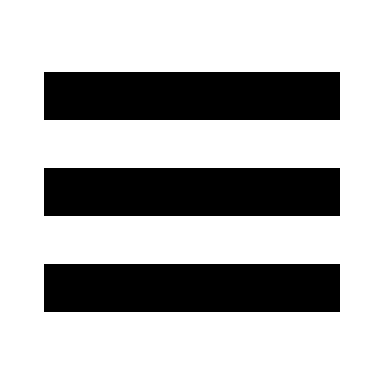 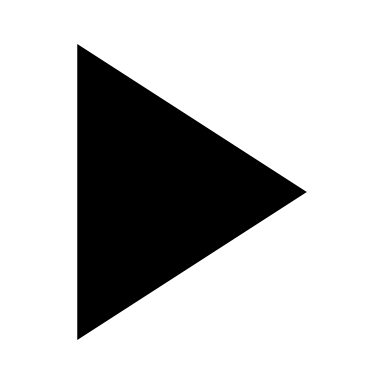 Digital Content
Creator
Cool interactive lesson would take place here.
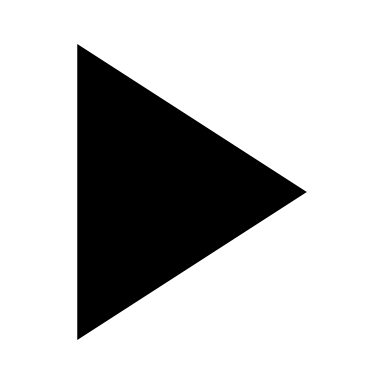 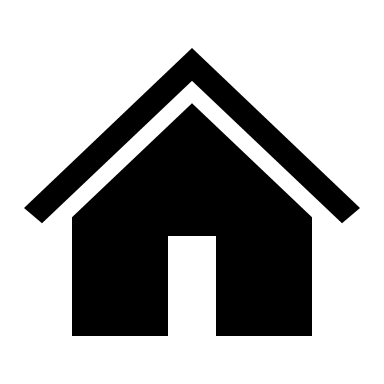 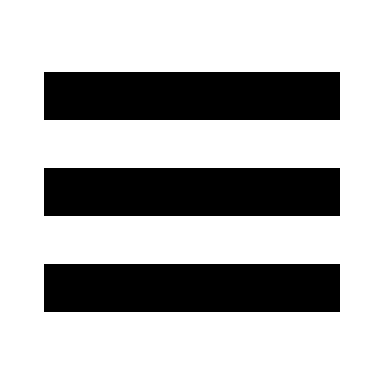 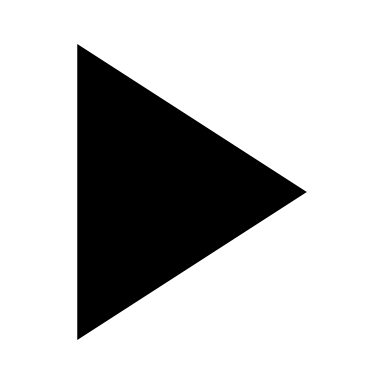